CONSUMO DE HFC EN CHILE
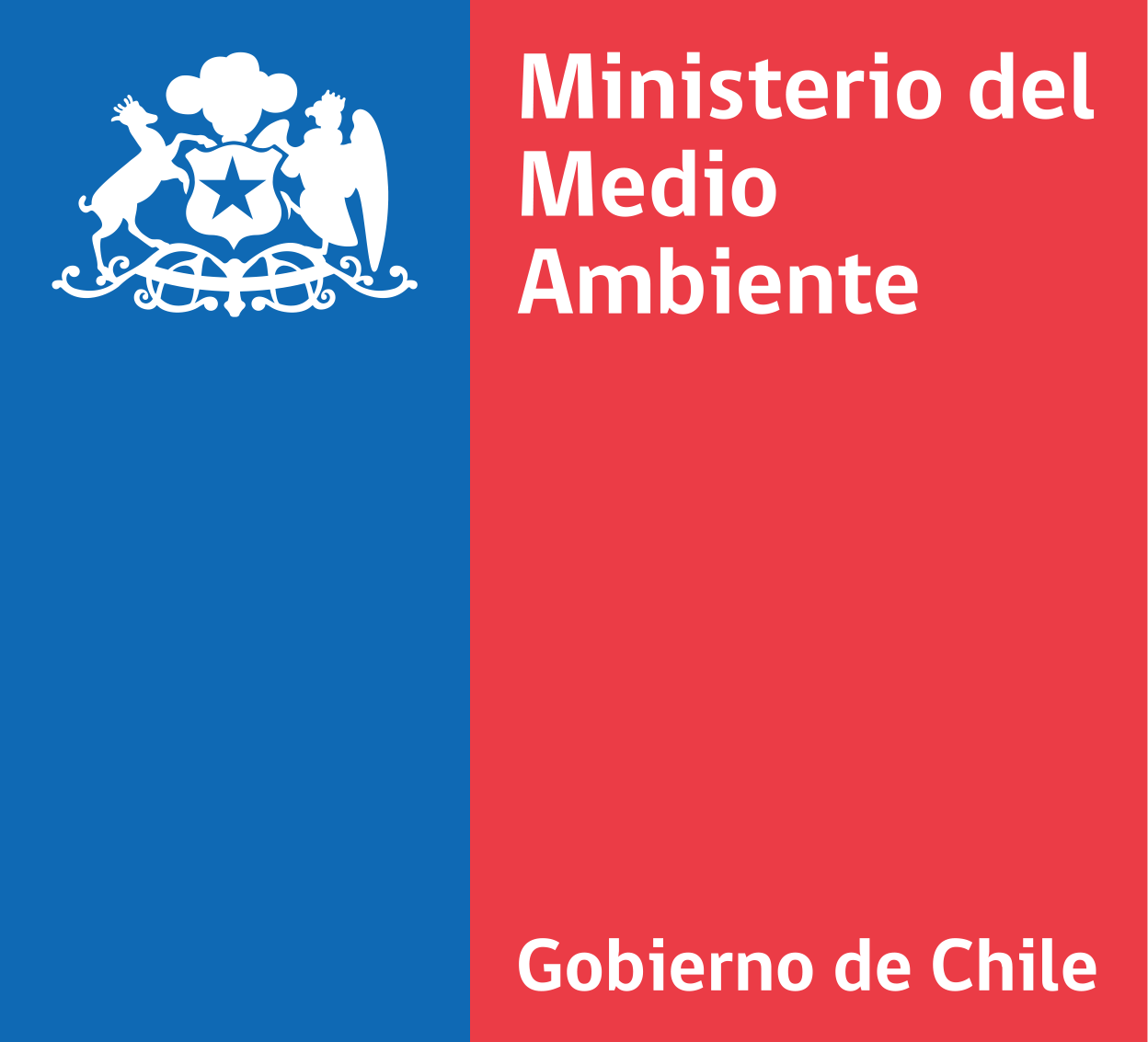 PRINCIPALES USOS DE HFC EN CHILE
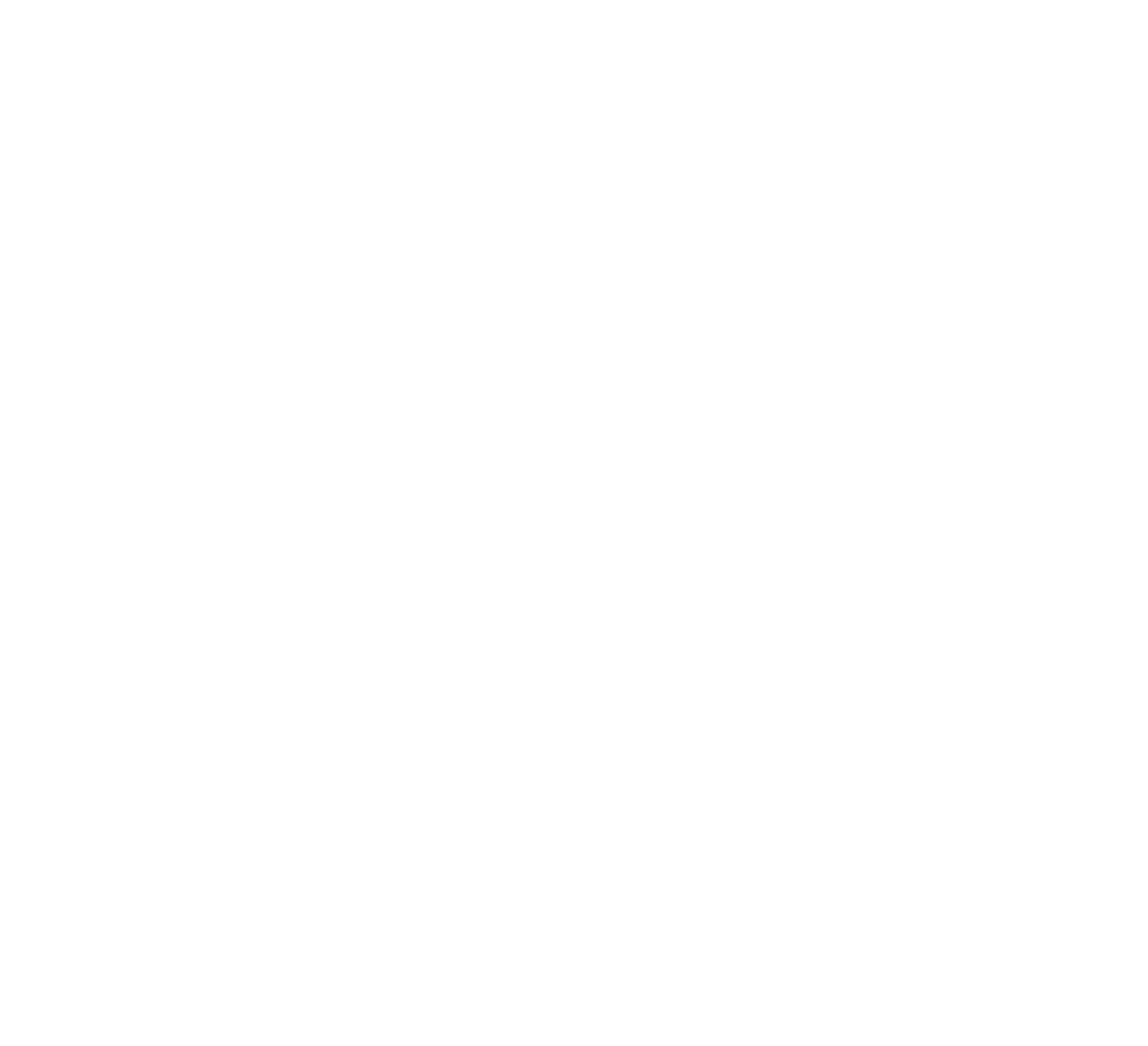